Higher-order linear homogeneous ODEs:Repeated Roots
MAT 275
(c) ASU Math - Scott Surgent. Report errors to surgent@asu.edu
2
(c) ASU Math - Scott Surgent. Report errors to surgent@asu.edu
3
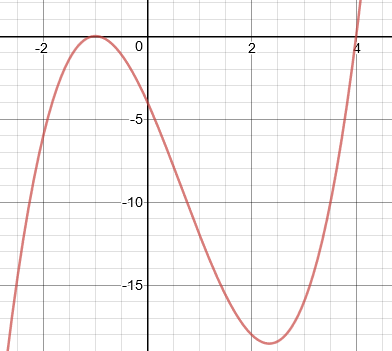 (c) ASU Math - Scott Surgent. Report errors to surgent@asu.edu
4
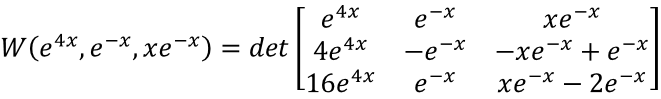 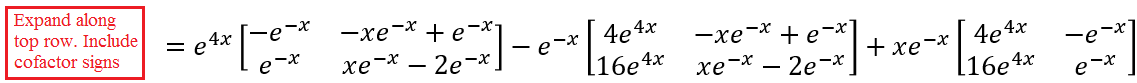 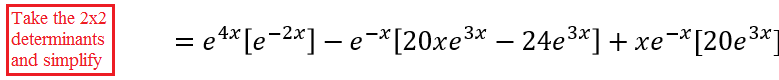 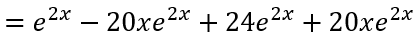 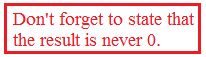 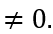 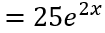 (c) ASU Math - Scott Surgent. Report errors to surgent@asu.edu
5
(c) ASU Math - Scott Surgent. Report errors to surgent@asu.edu
6
(c) ASU Math - Scott Surgent. Report errors to surgent@asu.edu
7
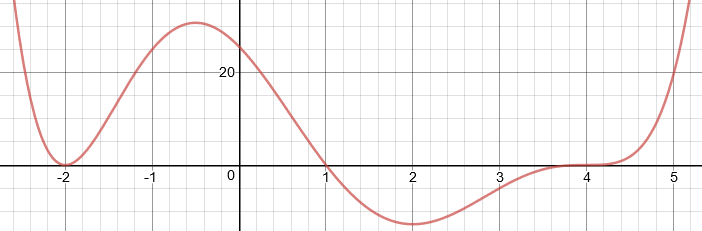 (c) ASU Math - Scott Surgent. Report errors to surgent@asu.edu
8
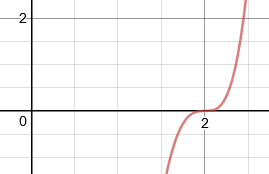 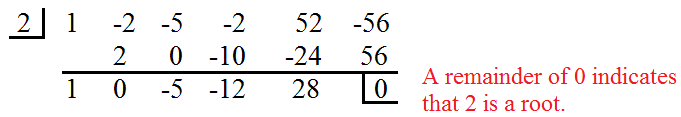 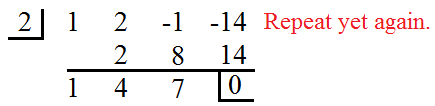 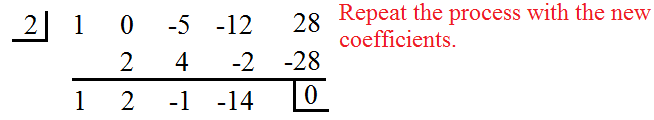 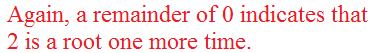 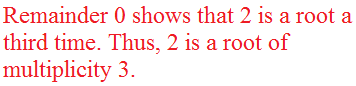 (c) ASU Math - Scott Surgent. Report errors to surgent@asu.edu
9
(c) ASU Math - Scott Surgent. Report errors to surgent@asu.edu
10